Единая информационная система портового сообщества Одесского порта
Презентация опытной эксплуатации
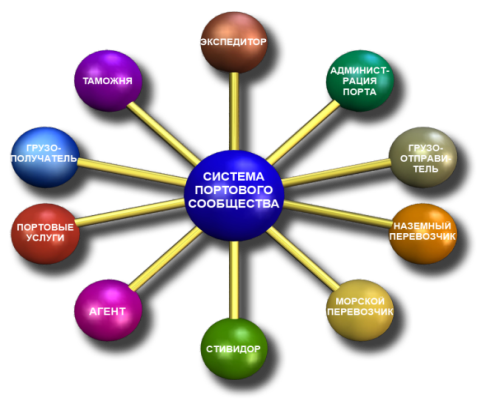 1. Этапность работ
Агент
А.П.
Экспедитор
Агент
Таможня
1
1
2
2
3
2,3
4
нотисы
ЕИС ПС
ЕИС ПС
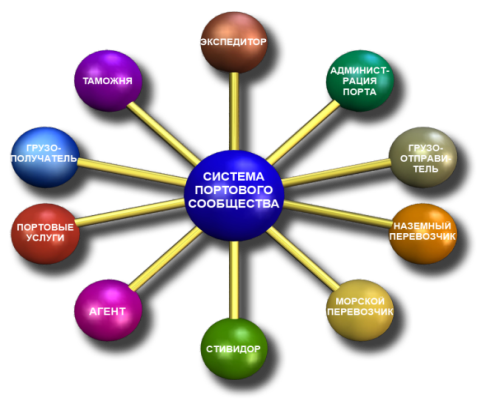 2. Кто участвует в первом этапе
Администрация портов
- оформление судозаходов
Экспедитор
- оформление нарядов
Агент (Линия)
- визирование нарядов
ГТСУ (Одесса - порт)
- визирование нарядов
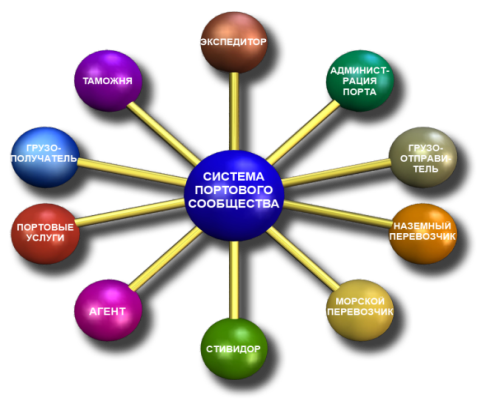 3. Что нужно для участия
- Компьютер под управлением MS Windows 7
- ЭЦП с опцией «Электронное таможенное декларирование»
- Подключение к сети Интернет
Что будет устанавливаться/настраиваться на рабочем месте
- VPN канал на сервере ЕИС ПС (IP Sec)
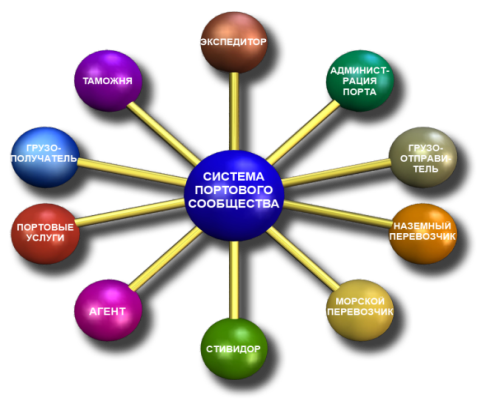 - Библиотеки ЭЦП
- ПО рабочего места ЕИС ПС
4. Какая информация передается и кому становится доступной
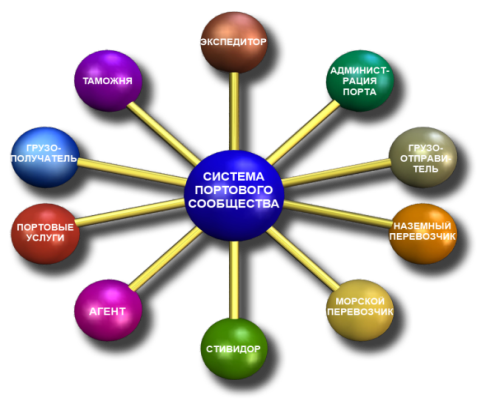 5. Защита информации
- Многоуровневая аутентификация
- VPN
- REST
- ЭЦП (PKCS #7)
- Соответствие требованиям Законов Украины «Об электронном документообороте» и «Об электронной подписи»
- Система проходит аттестацию в ГСТЗИ
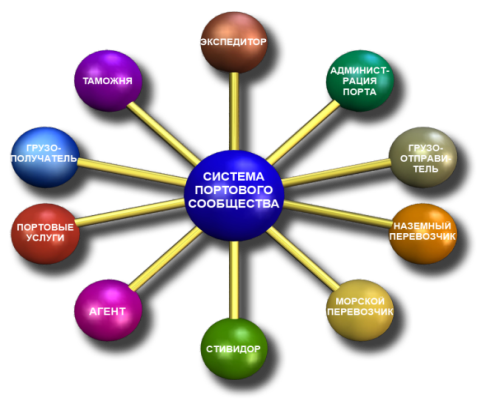 6. Порядок тестирования 8.10.2012
Оформление одного наряда во всех задействованных организациях:
Экспедитор
Настройка рабочего места, Установка ПО, Обучение
Оформление наряда в ЕИС ПС
Агент
Настройка рабочего места, Установка ПО, Обучение
Визирование наряда
ГТСУ
Настройка рабочего места, Установка ПО, Обучение
Визирование наряда
Отмена оформления наряда в обратном порядке
ГТСУ
Оформление отмены визирования
Агент
Оформление отмены визирования
Экспедитор
Отмена наряда
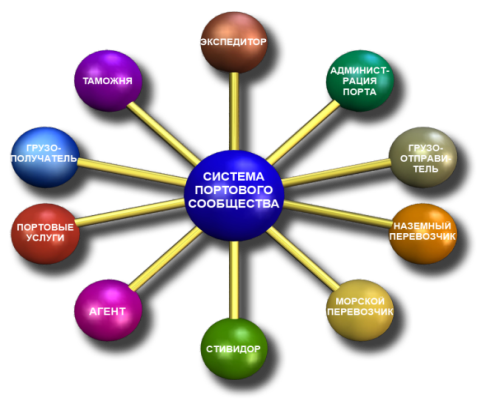 ЕИС ПС
СПАСИБО ЗА ВНИМАНИЕ!
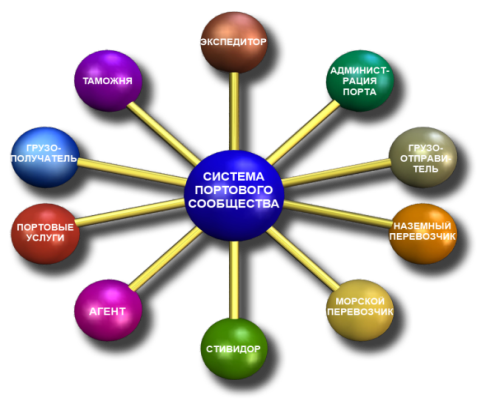